An Introduction to Routing Security (and RPKI Tools)
Geoff Huston
May 2013
Today’s Routing Environment is Insecure
Routing is built on mutual trust models
Routing auditing requires assembling a large volume of authoritative data about addresses and routing policies
And this data does not readily exist
We have grown used to a routing system that has some “vagueness” at the edges
Working out who has the authority to advertise what information into the routing system can be a difficult question to answer
And sometimes that “vagueness” bites us…
Back in November last year...
Telling “Good Routing” from “Bad Routing”
“BAD” routing does not proclaim itself as evil
So how can we identify a routing update that contains false information?
The only robust tool we have is to be able to generate a “digital signature” that covers an object
The signature can tell if the digital payload has been tampered with in any way
And if you can validate the key used to generate the signature then you also can derive authenticity and non-repudiation
All we can do is label “GOOD” routing, and then use the absence of the “good label” to infer badness
Telling “Good” from “Bad”
Therefore…
To identify what’s “bad,” we need to clearly label everything that we’d label as “good”

And if we can do that, then…
Can we set up a mechanism to allow an automated system to validate that the use of an address in the context of a  routing protocol update has been duly authorized by the holder of that address, and that the reachability information in the routing update accurately reflects the current state of the forwarding subsystem?
Routing Registries
We’ve already tried this with the Routing Registry (IRR) approach:
ISPs publish a list of the prefixes they intend to advertise and their route policies
You can use this information to automate the construction of input route filters
Route updates are accepted only if they pass through the filter: i.e. only if they match the constraints as specified in the route policy statements
Limits the extent of propagation of unregistered routes

But routing registries have some downsides:
High maintenance overhead, very complex policy specification, poor security model, limited uptake by AS operators, conflicting registries
BGP + Security
Is is possible to wrap integrity credentials inside the inter-domain routing protocol?
Receivers of a routing update could then use the credentials attached to the update to check if the update is genuine, and has been duly authorised
This is the foundation of BGPsec:
a set of additions to BGP that add attributes to BGP updates that include digital signatures over certain contents of the update
BGPsec
Developed by the IETF )over the period 2003 to the present)
Strong foundation in earlier sBGP work from BBN
Includes additional attributes to a BGP update that hold digital signatures that sign over:
The origination of the route
Prefix holder signing over the originating AS number to convey authorization
Each “AS pair” in the AS path
AS holder signs over the next AS in the path to indicate where the update was passed
A BGPsec speaker uses additional information to validate that the keys used to generate these signatures are valid and trustable
Validating Credentials
This is a conventional application of public/private key cryptography, with “authority to use” conveyed by a digital signature from the authority grantor who signs across the authority subject
Using a private key to digitally sign the authority, and the public key to validate the authority

We use a conventional X.509 Public Key certificate infrastructure to support public key validation at the scale of the Internet
But how can we inject trustable authority into this framework?
Trustable Credentials
How can we inject trustable authority into this framework?

Use the existing address allocation hierarchy
IANA to the RIRs
RIRs to the NIRs & LIRs, 
NIRs and LIRs to the End holders
Describe this address allocation structure using X.509 public key certificates
If A allocated a resource to B then A can issue a certificate with a subject of B, and a certificate content of the resources that A has allocated to B
These certificates do not introduce additional data into the registry system – they are a representation of registry information in a particular digital format
Resource Certificates
A resource certificate is a digital document that binds together an IP address block with the IP address holder’s public key, signed by the certification authority’s private key
The certificate set can be used to validate that the holder of a particular private key is held by the current legitimate holder of a particular number resource – or not!
The RPKI Certificate Service
Enhancement to the RIR Registry
Offers verifiable proof of number holdings

Resource Certification is an opt-in service
Number Holders choose to request a certificate and provide their public key to be certified
Derived from registration data
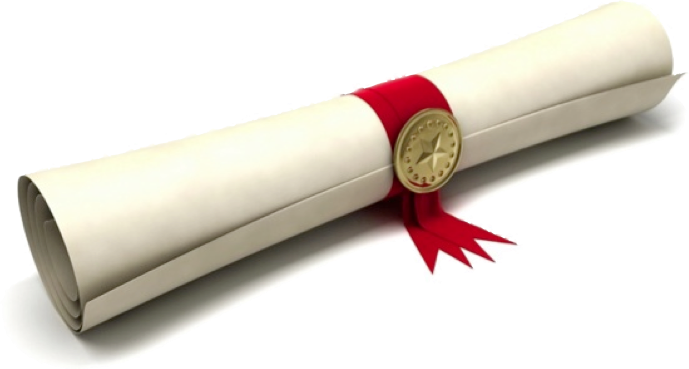 12
APNIC’s RPKI System
APNIC has integrated RPKi management services into its MyAPNIC Portal for APNIC member use
The following are some screenshots of this system
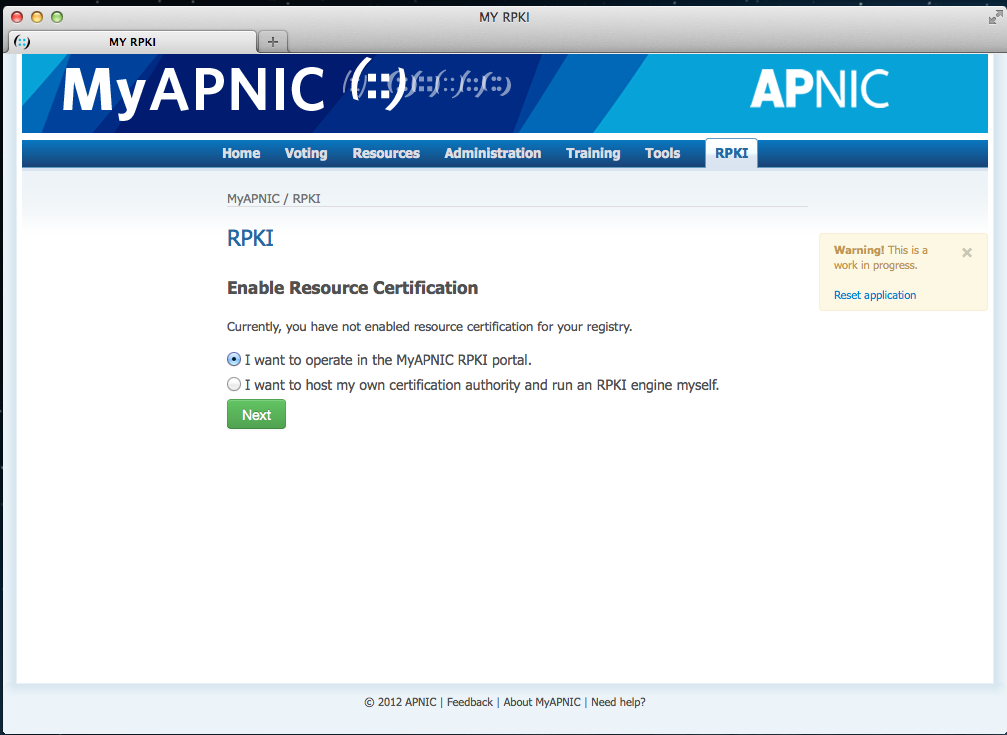 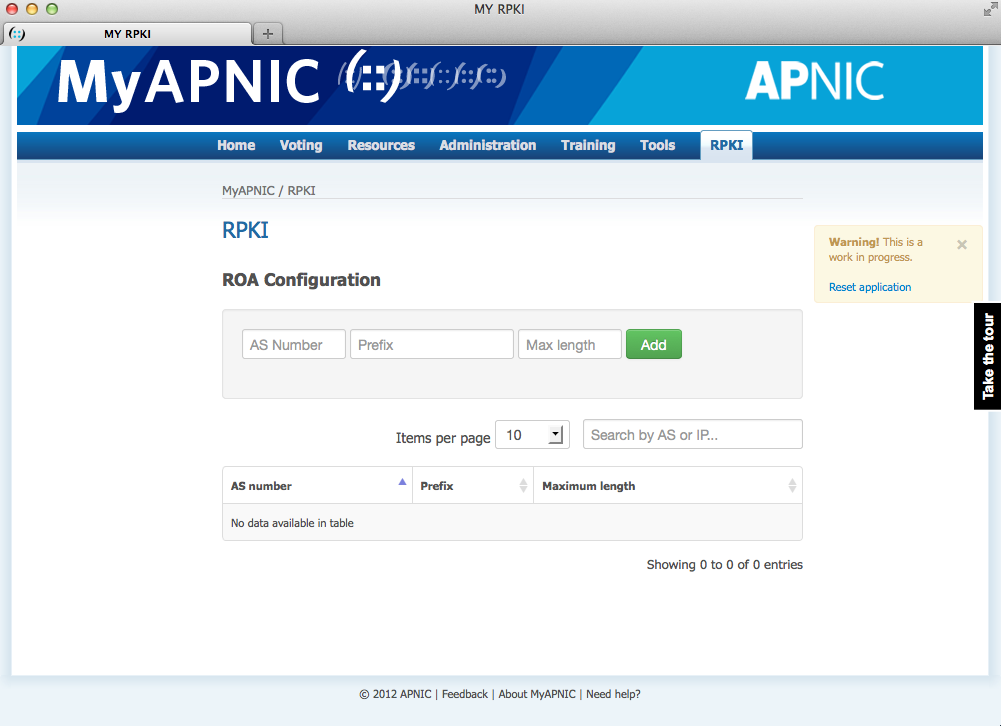 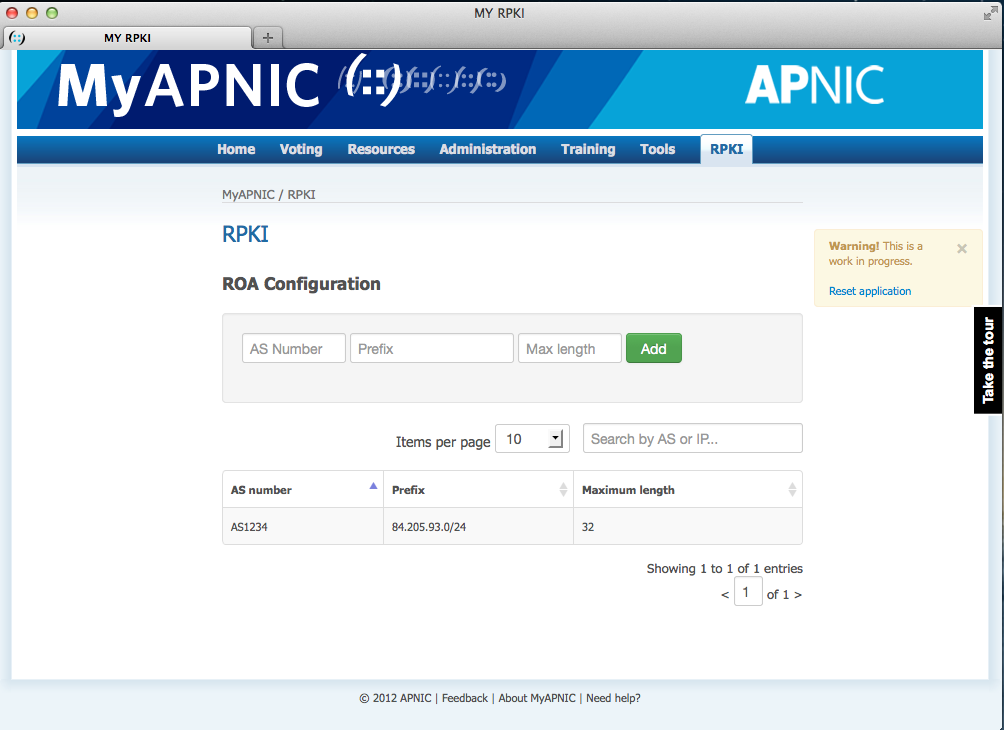 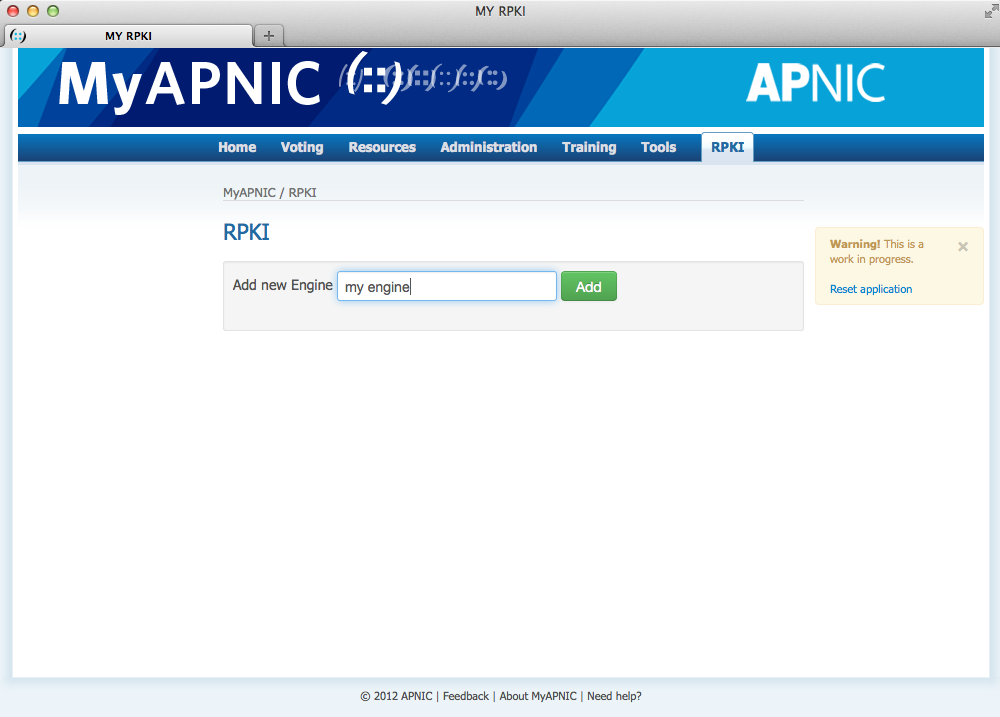 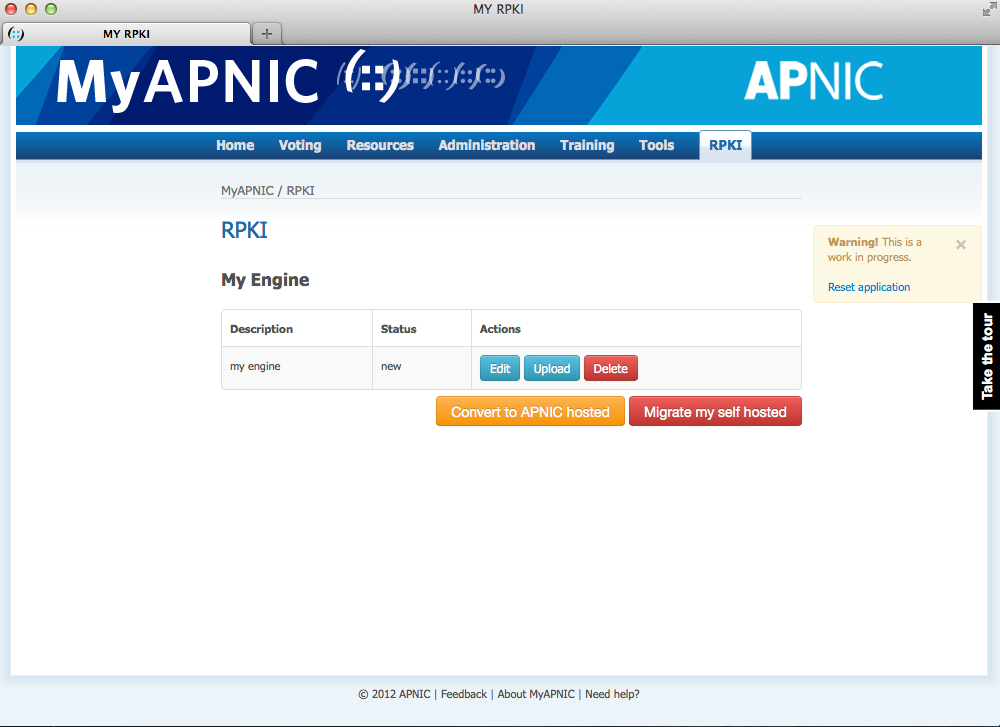 APNIC’s Current Activities
UI developments
Integration of live BGP information into ROA generation (based on RIPE UI)
Testbed Interface for RPKI-RPKI interface
Allows NIRs/LIRs to deploy a local RPKI engine
RIRs’ Issues
Trust Anchors for the RPKI
RIR Trust Anchor structure varies:
ARIN covers /8s + ERX in their TAL
RIPE NCC covers only IANA-assigned /8s in their self-signed TA (no ASNs)
LACNIC covers /8s + ERX in their TAL
AFRINIC covers only IANA-assigned /8s
APNIC use a split 5 self signed certs (IANA /8s, ERX from ARIN, RIPE NCC, …)
How many Trust Anchors?
What’s IANA’s role here?
How to certify ERX’d resources?
How to manage transfers in RPKI space
Use of the RPKI provisioning protocol (RFC6492) varies
Current Activities
Certificate Infrastructure
Integration of Certificate Issuance Systems into production services
Signing and validation service modules as plugin modules for other apps
Tools for the distribution and synchronization of the certificate store
Secure Routing Systems (IETF)
Specification of AS Path signing extensions to BGP
Thank You